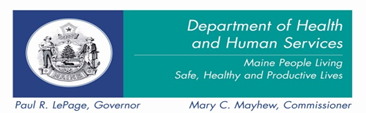 SIM- Data InfrastructureSubcommittee
November 14, 2013
Agenda Overview
2
Data Infrastructure Charge Statement
“The SIM Data Infrastructure Subcommittee will advise key projects and objectives within the scope of SIM towards improving data infrastructure systems and technology across the state of Maine. 

Specifically, advising on technical capabilities related but not limited to data infrastructure investments, use of national data standards and clinical and administrative data availability and interoperability. The Subcommittee will advise the SIM partners and the Steering Committee on areas of alignment of SIM data and analytics infrastructure activities with other public and private projects underway across the State.”
3
[Speaker Notes: Elevator speech]
Behavioral Health RFP Criteria-Organizations Targeted
A broad definition of eligible organizations to promote inclusivity defined as:

Ambulatory (outpatient community services) MaineCare Providers of:
Mental Health services
Behavioral Health, case management etc. services
Excluding: Inpatient hospital, Psychiatric Hospitals
4
BH RFP Criteria Continued
Priorities for weighting application requirements:

Organization components* (MaineCare enrolled, DHHS Licensed etc.)
Population and provider coverage (size of impact of test)
Technical requirements*
Focus is on interoperability of data for the purpose of care coordination using national data standards
EHR implemented or significant progress toward go-live in place
Must have commitment of go-live w/in 6 months
Demonstrated (test)  interoperability (HL7 interface) capabilities in 12 months
Participation under SIM- MaineCare Stage B Health Homes
Aligns with quality measures activities under SIM 
Participation in other recent HIT initiatives: Beacon, SAMHSA HIT grant, PCMH integration,
5
[Speaker Notes: Must past elements *]
Behavioral Health RFP Milestones
Milestone 1- EHR- $35,000
$10,000 out of $35,000 paid for being awarded, $25,000 due at milestone attestation (self attestation with established criteria)
MU certifications is not the priority in this context (but is recognized)
EHR version, upgrade, optimization and interoperability is the priority focus
Must demonstrate by end of Milestone one test message for HL7-ADT at minimum
Milestone 2-HIE data connection- $20,000
HIE Participant agreement in place
Onboarding and education process completed
Go live with ADT Interface, testing and go live ACTIVE
Project plan for ORU (Labs) data go live 
Plan and process for patient Opt-In
Quality Measure and Milestone 3- $15,000
Must understand applicants resource and commitment to quality measurement
Begin to participate in QI electronically (TBD, SIM Subcommittee, BH Provider, and MaineCare inputs)
6
BH RFP Timeline
Timeline for RFP Process, (adjusted from original Project Plan)
November- Data Subcommittee- introduce and discuss/input on criteria, introduce RFP for review
December- Data Subcommittee- adopt RFP criteria, process in order to move forward 
January – Steering Committee Approval & RFP Released
February – Review of Proposals, into March
March – Announcement of Awards
7
[Speaker Notes: Does DI subcommittee get a report out on the break down/impact of the BH orgs. selected?]
Blue Button/Patient Health Record (PHR) Pilot
Provide Maine patients with access to their statewide HIE record by:
Patients will be able to access a Clinical Summary of their statewide HIE record, via their provider’s web-based portal
Information will be presented as a downloadable and printable PDF document
Formatting of a draft document is in process and will be reviewed by HIN’s Consumer Advisory Board at the end of November
HIN will conduct a 12-month pilot with a selected community/provider(s) to test and modify technical requirements and test the patient education and engagement process to support future roll out
Projected start date of project is February 2014
8
Pilot Selection Process
This is not a competitive RPF process, this is a voluntary process based on interest and required criteria to make it work. Intent is to roll out a state wide effort based on the results of the pilot.

Review today the:

Criteria
Communication Process
Letter of intent, postings
Will include a selection criteria survey
9
PHR, Portal Pilot Criteria Process
With initial guidance from HIN stakeholders, including the Consumer Advisory Committee 
Data Infrastructure input today
HIN Consumer Advisory Committee input on 11/25 based on today’s input
Release of Letter of Intent with Selection Survey included once approved by D.I. Subcommittee
10
10
PHR, Portal Pilot Criteria
There are operational and technical requirements in order to participate

The most important being a fully implemented PHR available to patients who’ve received ambulatory services, particularly primary care
11
11
PHR, Portal Pilot Criteria
Review of Survey Selection questions:
Operational considerations
PHR registered users
Frequency of use
Ambulatory, primary care use (chronic disease, complex care patients)
Technical considerations
Connected to the HIE currently?
Technology can push and pull the document from the HIE to their Portal, simply put
12
12
[Speaker Notes: What are we missing in the survey?]
Upcoming Meetings
13
[Speaker Notes: Data use request process from HIN? Notifications go live and impact on Delivery? IHOC? Report outs from MHMC and QC, Health Home Stage B focus, Quality reporting focus- SAMH reporting issues? CDC-Immpact reporting?]